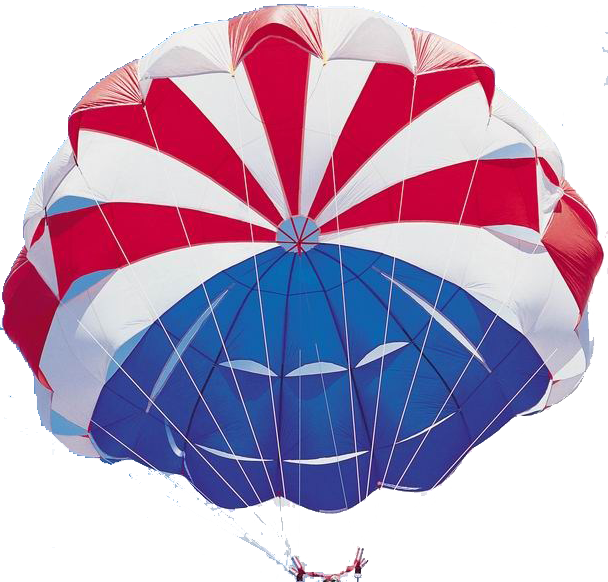 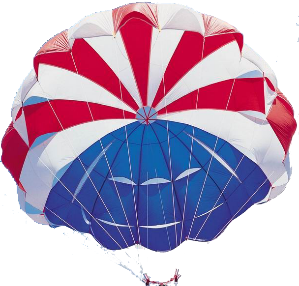 你的降落伞是什么颜色?
WHAT COLOR IS YOUR PARACHUTURE?
[美]理查德·尼尔森·鲍利斯  著                       李春雨  王鹏程  陈雁  译
汇报人：PPT汇       汇报时间：xx年xx月
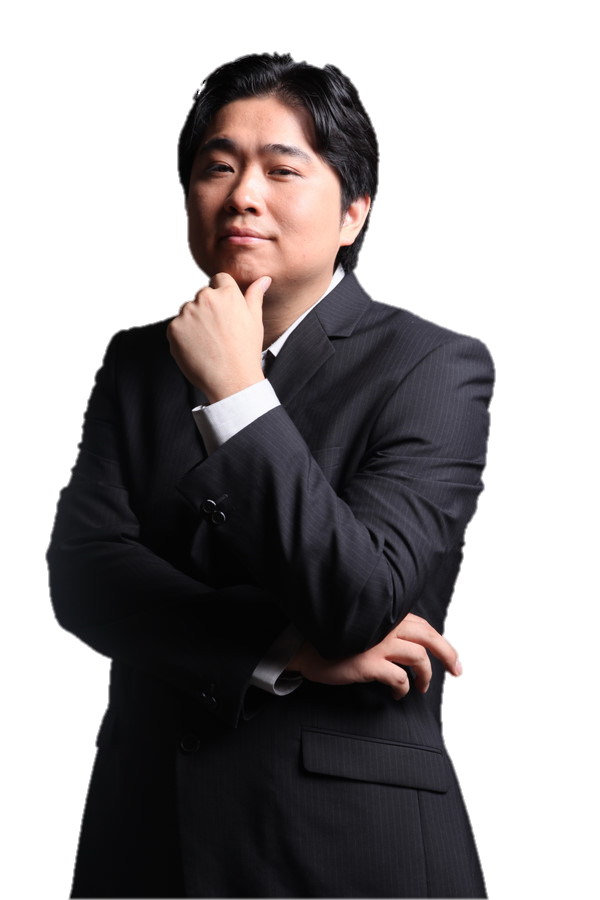 如果有人问我求职读什么书，我的回答是：读那些活了很多很多年的求职书，因为其中一定记录着找到职业这门技术中，真正有价值的、重要的和不变的原则。
《你的降落伞是什么颜色？》就是这样一本经久不衰的职场书。你今天看到的大部分教你求职的书籍，几乎都是这本书不同程度的改写版、扩张版。
——《拆掉思维里的墙》《你的生命有什么可能》作者
         新精英总裁 古典
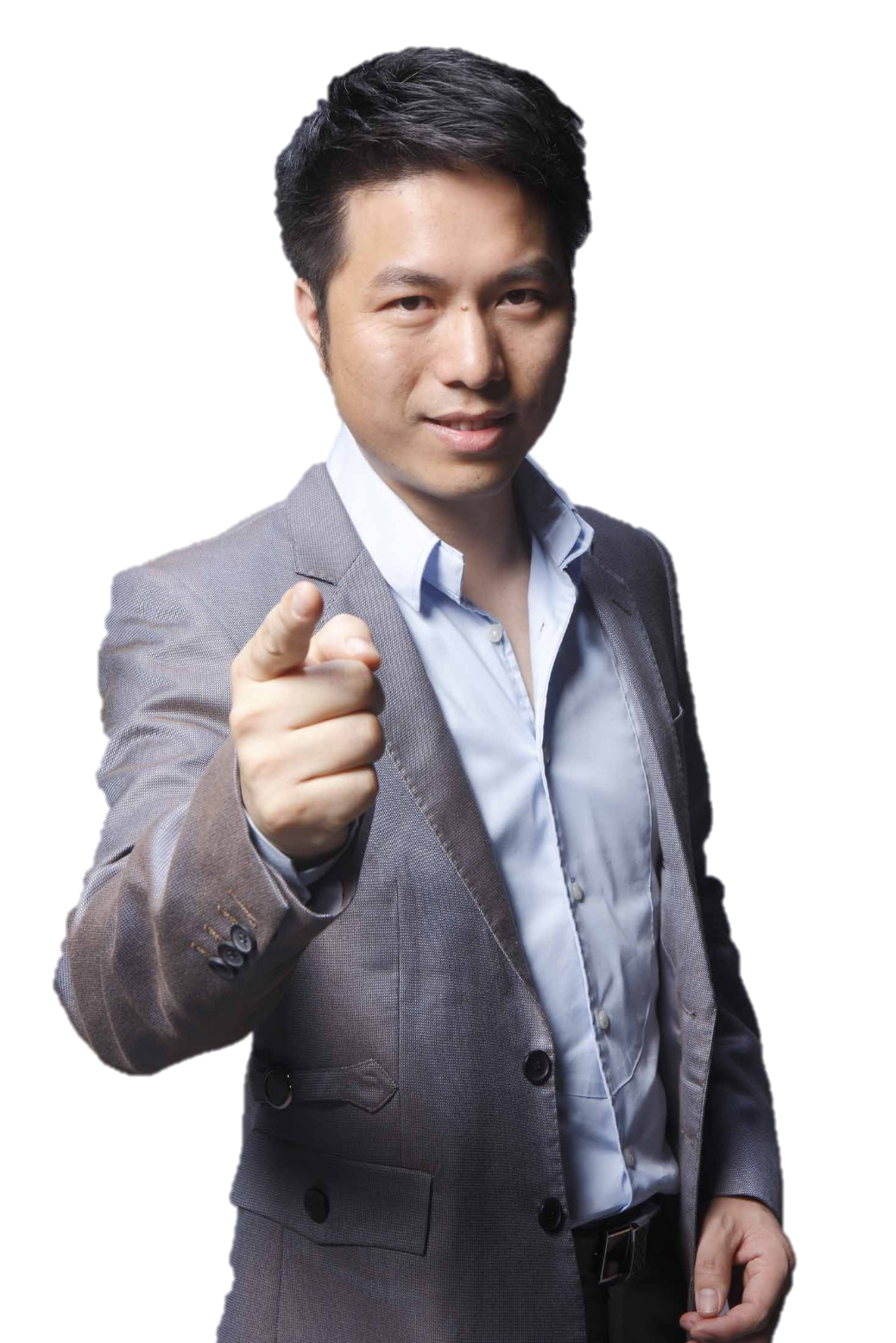 理查德·尼尔森·鲍利斯是美国最顶尖的职业专家，他的《你的降落伞是什么颜色？》也是全球最畅销的求职类书籍之一。
本书的目标是让职场人直面自己、直面自己所处的环境和遇到的问题，从而了解自己真正的价值所在，找到能真正实现自我价值的平台。
——猎聘网创始人兼CEO 戴科彬
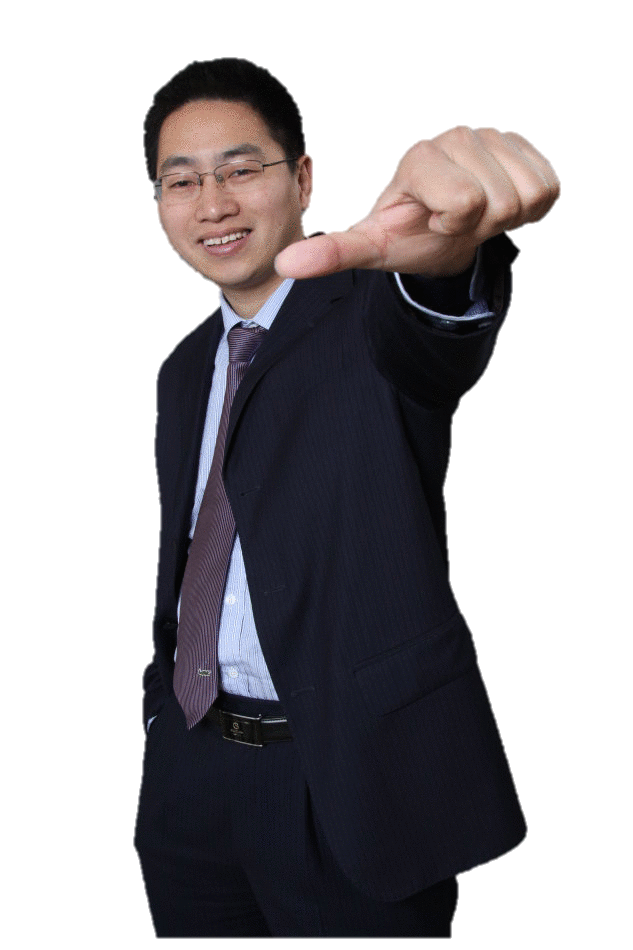 越来越多的企业开始通过社交网络了解一个求职者，而不仅仅依赖你的简历。谷歌一下，你可以发现你在社交网站上留下的痕迹。
这些痕迹会给你带来怎样的前景？没想过这个问题，那请看看这本书吧。想飞翔，必须带上降落伞啊！
——《不要等到毕业以后》《学会独立思考：学习篇》作者 秋叶
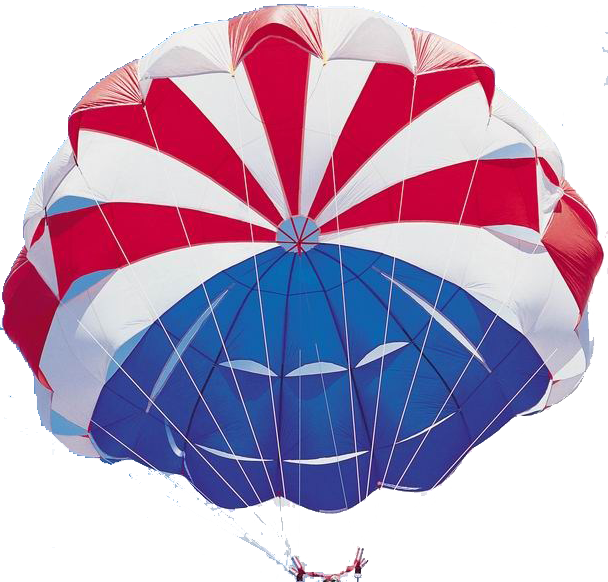 WHAT COLOR IS
YOUR PARACHUTE
对于求职者，这是
全新的世界
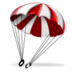 我们面对的八股力量
保守情绪蔓延——政府倾向紧缩政策
找到一份工作的平均时间大幅提高——低薪易就业，高薪难找
文化影响人们找工作的方式——“快文化”之下，难下功夫琢磨工作
大学生就业率情况——人口急剧增加，工作能力低于要求
长期失业——感觉被社会抛弃
雇主为梦想中的员工保留空缺——期待下周有更好的人来应聘
找工作变成重复性行为——工作的平均长度开始缩短
08年以前管用的求职方式现在不灵了——形势大变
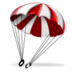 雇主招人方式和求职者的求职方式相反
雇主倾向的填补空缺方式
从内部：提升全职员工、转正兼职员工，或雇用以前的合同工、临时工。
雇主的想法：我要招聘那些了解其表现的人。（低风险策略）
6
1
对求职者的启示：看看能否被以前干过临时工、合同工、
顾问的地方雇用，谋求一份全职工作。
注重证据：雇用能够提供证明，表示自己具备雇主要求的
能力，以及能干什么的人。
2
5
对求职者的启示：如果你是一个程序员，带着你编的
程序；如果是摄影师，带着照片；如果是顾问，
带着成功案例。
通过朋友或同事推荐：雇用可靠的人
（比如雇主的朋友和你一起工作过）。
3
4
找到你目标雇主公司的人，TA认识负责
招聘的同事，了解你的工作，
并愿意牵线搭桥。
3
4
通过猎头或中介：这些机构
会代表雇主寻找合适的
目标。
5
2
招聘启事（网络，
报纸，等等）。
简历：即使简历
是求职者主动
发送的
6
1
从内部：提升全职员工、转正兼职员工，或雇用以前的合同工、临时工。
雇主的想法：我要招聘那些了解其表现的人。（低风险策略）
6
1
对求职者的启示：看看能否被以前干过临时工、合同工、
顾问的地方雇用，谋求一份全职工作。
注重证据：雇用能够提供证明，表示自己具备雇主要求的
能力，以及能干什么的人。
2
5
对求职者的启示：如果你是一个程序员，带着你编的
程序；如果是摄影师，带着照片；如果是顾问，
带着成功案例。
通过朋友或同事推荐：雇用可靠的人
（比如雇主的朋友和你一起工作过）。
求职者倾向的找工作方式
3
4
找到你目标雇主公司的人，TA认识负责
招聘的同事，了解你的工作，
并愿意牵线搭桥。
3
4
通过猎头或中介：这些机构
会代表雇主寻找合适的
目标。
5
2
招聘启事（网络，
报纸，等等）。
简历：即使简历
是求职者主动
发送的。
6
1
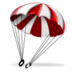 2008年以后，人们更倾向于在网上求职
想要一份完整的社交网址清单？上维基百科，也可参考百度百科；
总
结
可以通过阅读社交媒体发来的每日邮件，了解该领域最新情况；
每个社交媒体网站都有不同的范围，不同的重点，以及不同的受众。找到和自己有关的，慎重选择；
大学毕业生想找工作，可以在百度搜索输入“大学生求职”，会找到有帮助的网站；
求职越来越倾向网络化；
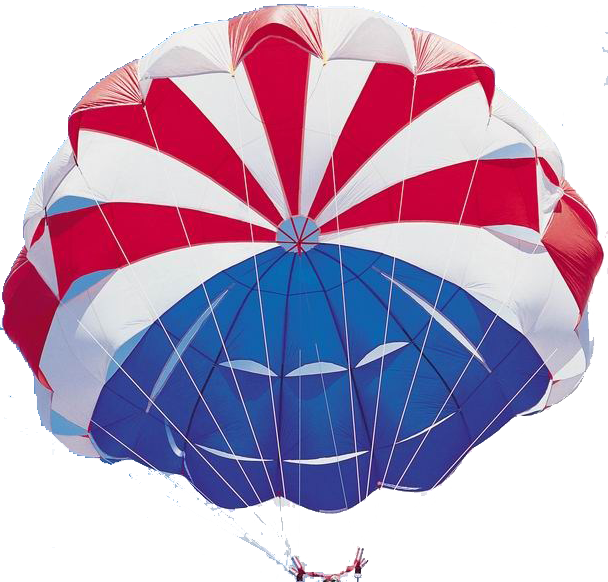 WHAT COLOR IS
YOUR PARACHUTE
Google就是你的
简历
【在中国，更多人习惯用百度，读者在这里可以用“百度”代替“Google”。
在本章，Google更多地表达了一种网络搜索的状态和能力。】
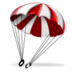 关于Google简历，你能做点什么？
编辑
研究每一个社交网站，删掉任何和你想留下的印象背道而驰的内容；
填写
完整填写职业网站的主页，确保信息及时更新；
扩展
开通博客、微博，在优酷土豆上传视频；
增加
附一份老式简历，贴在网上；
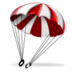 给“前Google时代”简历的友情提示
1
2
3
4
5
6
7
1
2
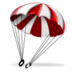 求职面试十大错误
3
4
只找大公司（如世界500强）
完全靠自己去拜访想去的公司
5
拜访前不做功课
6
让人力资源部面试你（他们的首要工作是找理由删掉你）
7
开始面试时不设时间限制，开场白太长
面试中只讨论你的简历
8
整个面试中只讨论你自己及这份工作能给你带来什么
9
声称具备某些技能时给不出实例
基本上把自己当作工作乞讨者，卑微祈求雇主赏你份工作
面试后不写感谢信
10
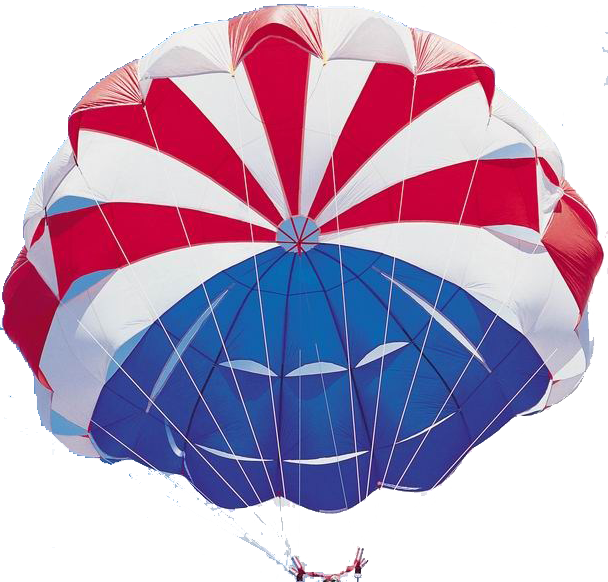 WHAT COLOR IS
YOUR PARACHUTE
求职面试的16条
提示
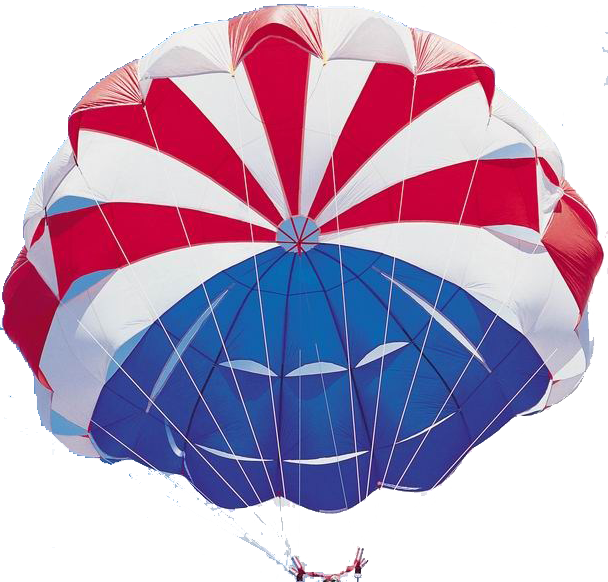 WHAT COLOR IS
YOUR PARACHUTE
薪资谈判的六个
秘密
【在中国，体制内的单位长期执行国家统一标准，工资变化不大，不建议毕业生谈薪水，工作前了解即可 。
外企和民营企业还有讨价还价的空间】
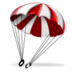 薪资谈判的第一个秘密
绝不要谈论薪水，除非在面试流程结束时，他们明确说想要你。
你讨价的地位
最佳时机
我们得到了你
我们必须要你
我们爱你
太晚
我们喜欢你
太早
你是谁？
时间
何时做薪资谈判
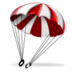 薪资谈判的第二个秘密
薪资谈判的目的，是发掘出雇主最多愿意给你多少钱。
雇主希望支付的最低工资，到能够支付的最高工资的范围有一个区间；
在这个区间，你有权通过谈判，得到他们能提供的最高工资；
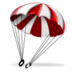 薪资谈判的第三个秘密
薪资谈判中，千万别做
先提数字的一方。
成千上万面试表明：谈判中先提及数字的人，最后通常会输；
若对方要求你先提数字，你可以这样回应：“你们设立了这个职位，那一定对该职位的薪水有所考虑了，我想先听听那个数字。”
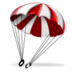 薪资谈判的第四个秘密
面试之前，详细调查市场上相关职位，以及目标公司相关职位的薪水状况。
线上薪资调查：上网，搜寻特定地区的职位、职业、行业；
线下薪资调查：去找人交流，也要调查工资之外的福利待遇；
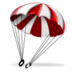 薪资谈判的第五个秘密
研究雇主脑海里的薪资区间，根据对方的区间，决定自己的期望区间。
区间：雇主最少愿意付你多少，到最多能付你多少；
范围：低于你上面那人赚的，高于你下面那人赚的 ；
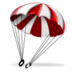 薪资谈判的第六个秘密
知道如何结束薪资谈判，别“悬而未决”。
薪资谈判不该只谈完工资就结束，否则就要讨论福利——五险一金、带薪休假、培训等；
写下来，并签字；
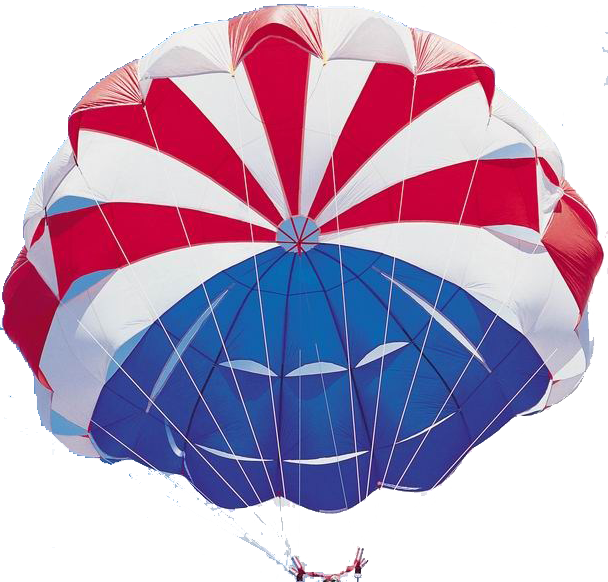 WHAT COLOR IS
YOUR PARACHUTE
求职不顺时该
怎么办？
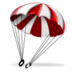 工欲善其事，必先利其器
对任何工作而言：工具不同，结果完全不同。
再努力一些，比以往更努力。别光努力，要用不同的方式努力，及目前为止没采取过的方式。
面对的力量超出你的控制，找出能掌握的部分，尝试不同的方式。
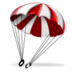 求职的两种方式
传统方式：分析劳动力市场需求，确定能工作的地方，被动地通过简历接触对方；
创造性方式：对自己做详细盘点，决定怎样的公司适合自己，主动出击；
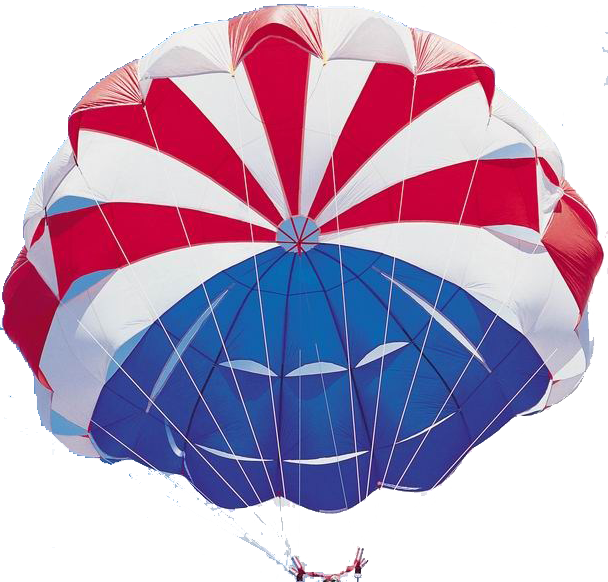 WHAT COLOR IS
YOUR PARACHUTE
如何应对你的
缺陷？
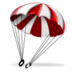 不要对所有雇主一概而论
如果面试你的雇主明显在意你的缺陷，你只需平静地结束面试，并询问他们是否知道其他人可能对你的技能感兴趣；
注意礼貌，面试结束当天晚上给雇主写感谢信，无论他们使你多么生气；
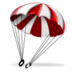 每个人都是有缺陷的
真正的缺陷在于没有能力：总有些事情是我们无能为力的，原因并不重要；
世界上有无数种技能，没有人知道具体数字，普通人终究无法全部掌握；
求职时若自己真的有缺陷，要知道它并不影响你找工作；
写在最后：
《你的降落伞是什么颜色？》被称为美国的“职场圣经”，而黑天鹅图书这一版在翻译过程中在不改变原有风格的基础上增加了很多有用的本土信息，使得这一版很接地气。
书中更有花图介绍及练习让读者更好地了解自己,还有跳槽创业相关详细内容。若你正对求职或者自己感到迷茫，不妨看看本书。
谢谢观看
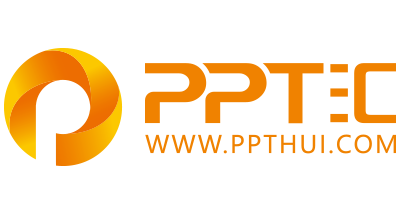 上万精品PPT模板全部免费下载
PPT汇    www.ppthui.com
PPT模板下载：www.ppthui.com/muban/            行业PPT模板：www.ppthui.com/hangye/
工作PPT模板：www.ppthui.com/gongzuo/         节日PPT模板：www.ppthui.com/jieri/
PPT背景图片： www.ppthui.com/beijing/            PPT课件模板：www.ppthui.com/kejian/
[Speaker Notes: 模板来自于 https://www.ppthui.com    【PPT汇】]
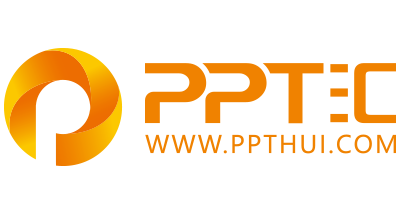 10000+套精品PPT模板全部免费下载
www.ppthui.com
PPT汇

PPT模板下载：www.ppthui.com/muban/            行业PPT模板：www.ppthui.com/hangye/
工作PPT模板：www.ppthui.com/gongzuo/         节日PPT模板：www.ppthui.com/jieri/
党政军事PPT：www.ppthui.com/dangzheng/     教育说课课件：www.ppthui.com/jiaoyu/
PPT模板：简洁模板丨商务模板丨自然风景丨时尚模板丨古典模板丨浪漫爱情丨卡通动漫丨艺术设计丨主题班会丨背景图片

行业PPT：党政军事丨科技模板丨工业机械丨医学医疗丨旅游旅行丨金融理财丨餐饮美食丨教育培训丨教学说课丨营销销售

工作PPT：工作汇报丨毕业答辩丨工作培训丨述职报告丨分析报告丨个人简历丨公司简介丨商业金融丨工作总结丨团队管理

More+
[Speaker Notes: 模板来自于 https://www.ppthui.com    【PPT汇】]